Quality Control (QC)&Maintenance
By: Michell McAdams
07/2013
QC
QC is run every 8 hours and/or when new test reagents are loaded on the instrument 
QC Reagents are: Coag N & ABN and Lia N & P
Coag N & ABN are used to QC: PT, PTT, FIB, TT
Lia N & P are used to QC: D-DI
Once reconstituted controls are only good for 8 hours
Each control uses 1mL or 1000µL of Reagent Grade Water; stand at room temp for 30 minutes; then gently swirl prior to loading
QC
Controls can be put into a microcup to get the most use out of the control. 
Microcups must be placed in an adapter to be placed on the instrument 
If the control is left in the original bottle the dead space is 0.5mL, if the control is put into a microcup the dead space is 0.2mL
QC
To Load QC:
Click on Product then open the product drawer 



Scan the barcode (if you put the QC in a microcup be sure to check the box or hit F8)
 
Load QC into a proper slot for QC. If unsure where it belongs hit the drop down box 
Select close the drawer 
You may now run QC
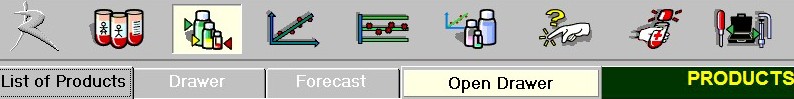 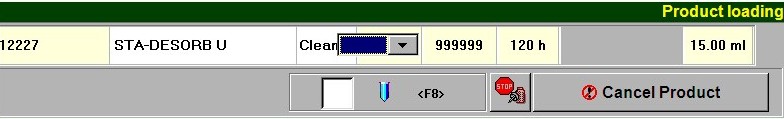 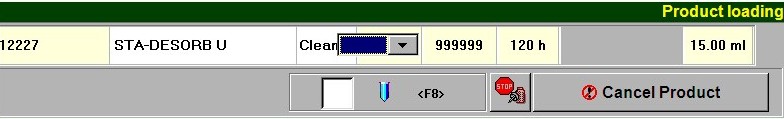 QC
To Run QC:
QC can be run by ordering manually from the Quality Control Menu
Click the control icon
Locate the test for which a control must be                            run by clicking the abbreviation
Select the level you want

Click the finger below the QC abbreviations to                   start your QC

If you want to run all levels of all controls then highlight all the test by dragging your finger down the test list, using the Shift key to select all, or use the Ctrl key to select certain test.
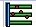 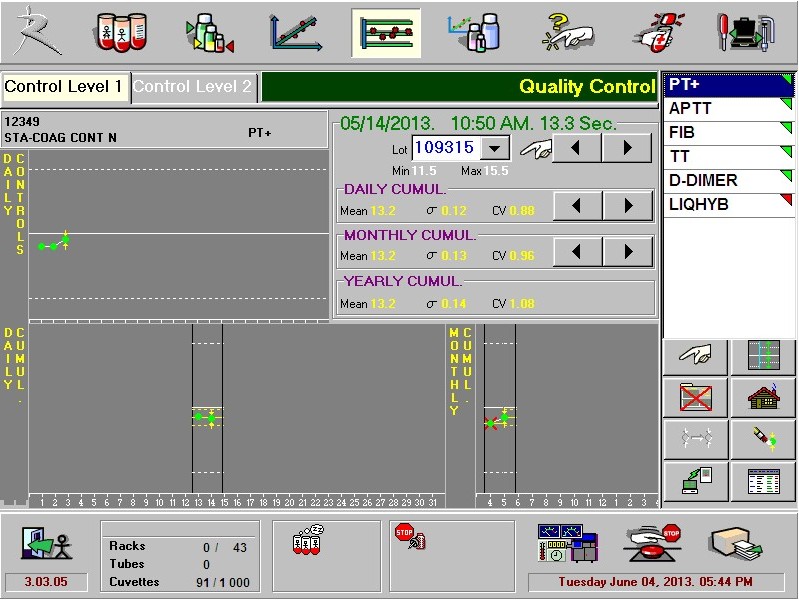 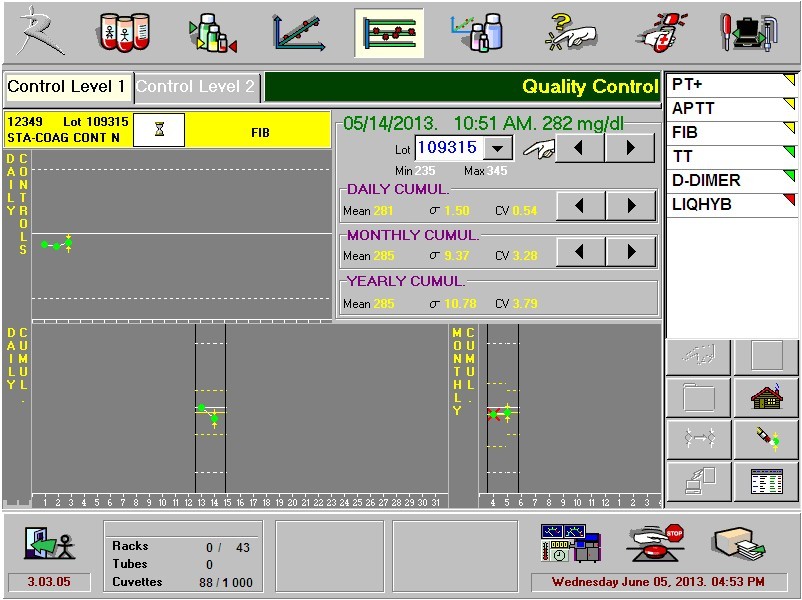 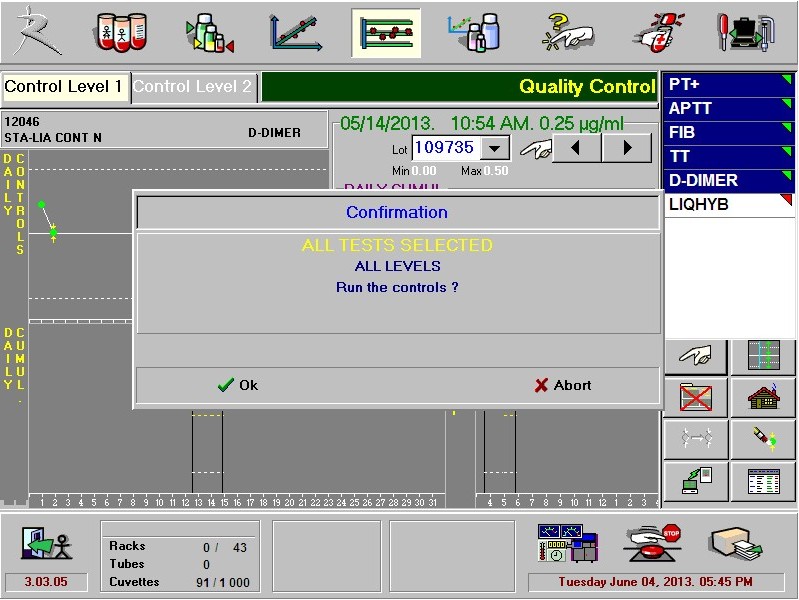 QC
On the test panel you should see the QC in progress.
You can click on the              icon below the list of QC to view all QC that was ran that day.
If QC fails a red triangle will appear next to the test. 
Click the test and the level to rerun.
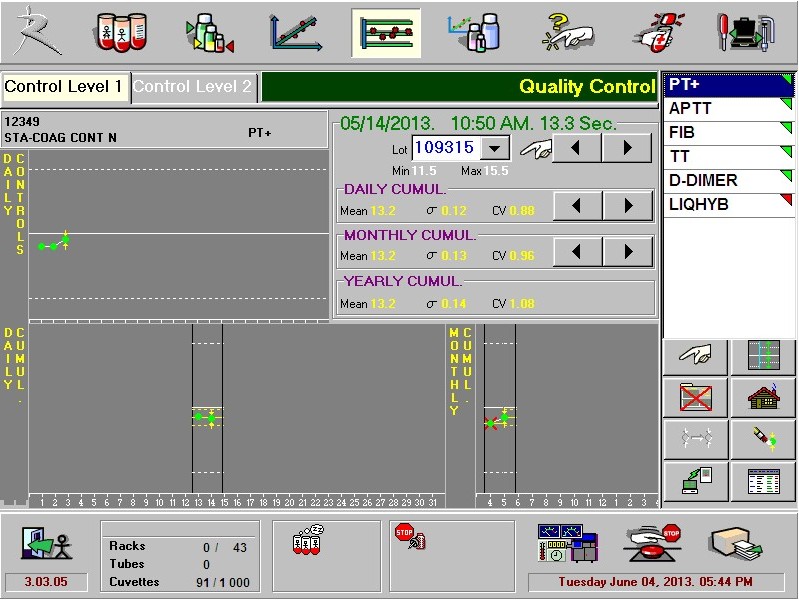 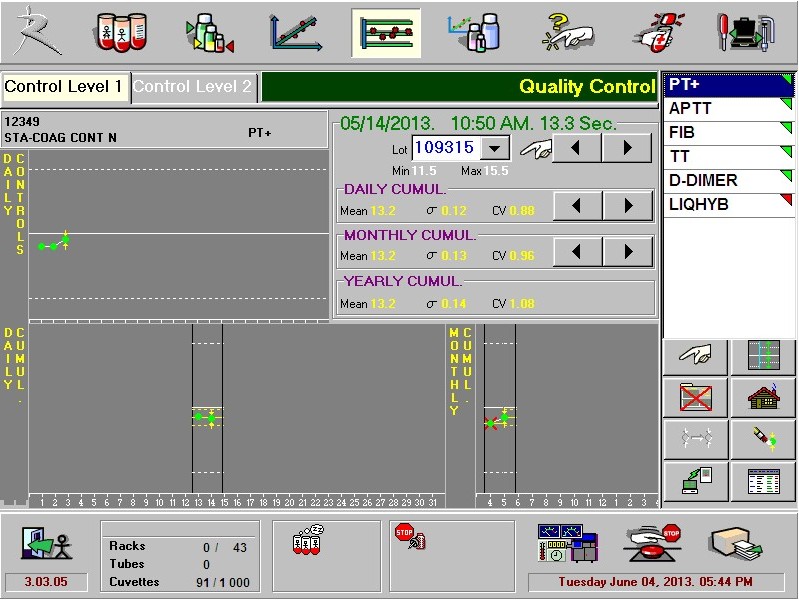 QC
If you choose the wrong QC you can delete the QC by:
Click on the test
Clicking on the level you want to delete
Click on the eraser
Click OK on the pop up box
Put in a reason why you are deleting it and Validate.
STAGO&PFA-100 Maintenance
Stago
LEFT SIDE PANEL
Syringes
Stago
front PANEL
Wash Solution & Waste
Air Filter
(Under Wash Solution)
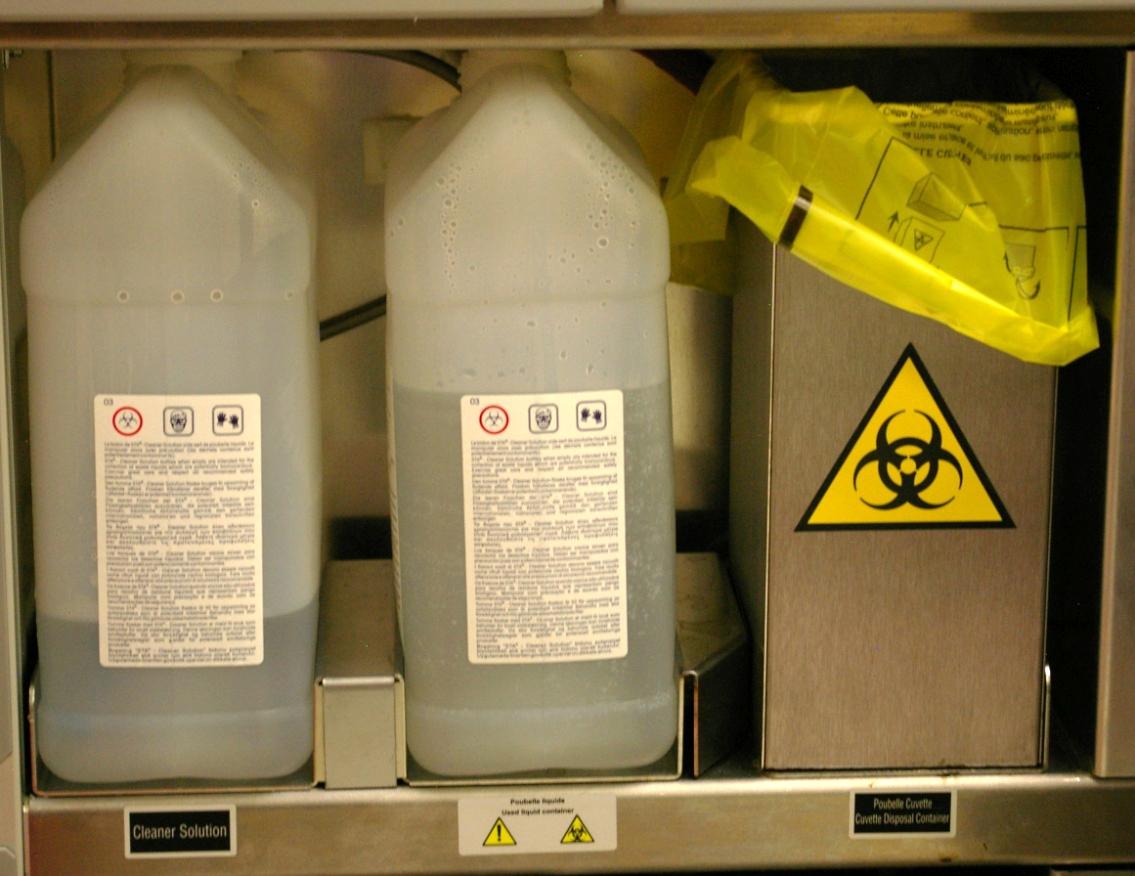 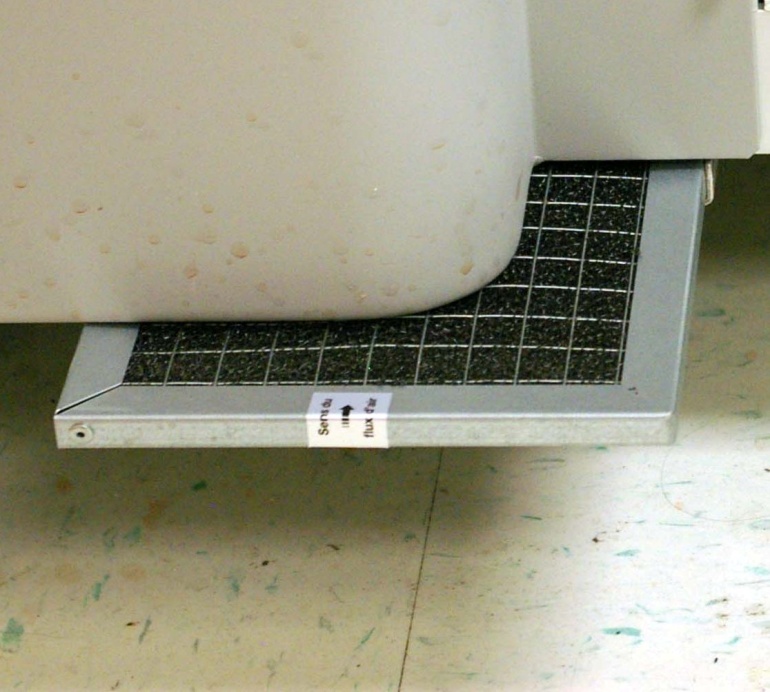 Waste
Cleaner
Cuvette
Waste
Stago
Right SIDE PANEL
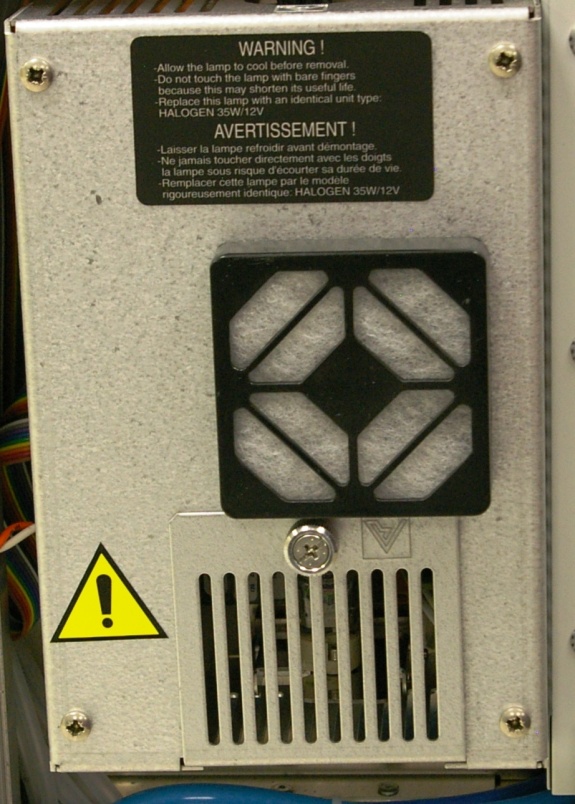 Cuvette Roll
Air Filter
Lamp
Belts
Stago Daily Maintenance
Check Temperatures – Systems Status Icon 

Check % on Syringes – System Status Icon

Review Quality Control – Quality Control Icon

Check Wash Solution – System Status or Reagent Icon


Clean Touch Screen 

Check Condensation Trap
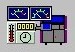 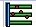 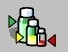 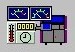 Stago Weekly Maintenance
Clean Air Filter (2) – One on the right side (see slide #11) and one under the wash solution (see slide #10) 
Clean Wash Wells with Bleach Solution 
Clean Needles using stylets or mandrels 
Clean Drawers and Measurement Plate with warm water and wipe dry  
Clean Measurement and Incubation Wells with cotton swab+alcohol
Clean and Inspect Suction Tip with H2O 
Clean Conveyor Belts and Shuttles – Use a dry tissue for belts and ethanol for shuttles
Perform Acid Wash – Weekly or as needed
Perform Needle Purge – Maintenance, Maintenance, Needle Purge
Power Down and Restart Sta-R (Leave off at least 1 minute)
Stago Monthly/Quarterly Maintenance
Replace syringe tips and O rings  (see slide #9 for location)

Replace lamp if indicated (<50%) (see slide #11 for location)
    
Review Quality Control 

Save Test Configurations To A Disk

QUARTERLY
Replace barcode reader wheel
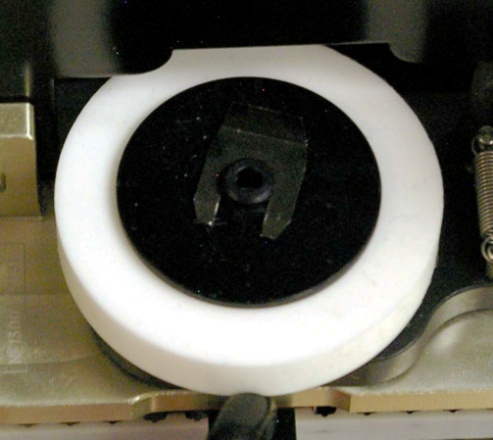 PFA
Printer Paper
Soft Keys
Cartridges
Trigger Solution
PFA Daily Maintenance
Clean instrument – Wipe it down
Check printer paper
Perform self test 
Check trigger solution (Volume and Exp Date: 60 days opened)
Be sure the blue cartridges are in place
Press the soft key next to Menu
Press #2 (Maintenance)
Press #2 (Self Test)
Press the soft key next to yes then next to continue
The system will check for cartridges
Place a sponge in the center of instrument when it comes around; add alcohol to the sponge. Press continue
After removing sponge Press continue 

***NOTE: The Self Test should be 
completed for every PFA test.
PFA Yearly Maintenance
Replace O Ring (Special Coag Department, Beside PFA100, Getting Started Training Guide - Page 22; OR you can use the quick guide, O-Ring Maintenance)
~ The End~